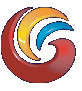 Linked List
LINKED  LIST
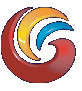 Link is collection of similar type of elements.
 There are two ways of maintaining a list in memory.
The first way is store the elements of the list in an array but array have some limitation  and disadvantages .
The second way of maintaining a list in memory is through linked list.
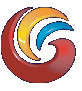 TYPE OF LINKED LIST
SINGLE LINKED LIST
DOUBLY LINKED LIST
CIRCULAR LINKED LIST
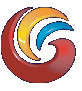 1.SINGLE LINKED LIST
A single Link list is made up of nodes where each node has two parts , The first one is the info part that contains the actual data of list and second one of link part that points to next node of the list .
INFO PART
LINK
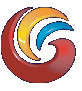 SINGLE LINKED LIST
The beginning of the list is made by a special pointer named START.
This pointer points to the first node of the list .
The link part of each node points to the next node in the list but the link part of last node has no next node to point to, so it is made NULL.
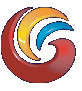 SINGLE LINKED LIST
START 																									NODE A	NODE B	NODE C	NODE D																																	 350		900		150		700
350
33
900
44
150
55
700
66
NULL
ADVANTAGES AND DISADVANTAGES
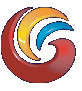 Linked list have many advantages and some of them are:
1. Linked list are dynamic data structure. That is, they can grow or shrink during the execution of a program.
2. Efficient memory utilization: In linked list (or dynamic) representation, memory is not pre-allocated. Memory is allocated whenever it is required. And it is deallocated (or removed) when it is not needed.
ADVANTAGES AND DISADVANTAGES
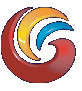 3. Insertion and deletion are easier and efficient. Linked list provides flexibility in inserting a data item at a specified position and deletion of a data item from the given position.
4. Many complex applications can be easily carried out with linked list.
Linked list has following disadvantages
1. More memory: to store an integer number, a node with integer data and address field is allocated. That is more memory space is needed.
2. Access to an arbitrary data item is little bit cumbersome and also time consuming.
OPERATION ON A SINGLE    LINKED LIST
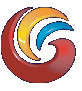 1.TRAVERSAL OF LINKED LIST
2.SEARCHING AN ELEMENTS
3.INSERATION OF AN ELEMENT
4.DELETION OF AN ELEMENT
5.CREATION OF A LINKED LIST
6.REVERSAL OF A LINKED LIST
1.TRAVERSING A SINGLE LINKED LIST
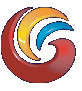 Traversal means visiting each node ,starting from first node till reach the last node. 
For this we will take a structure pointer    p which will point to the node that is currently being visited. Initially  we have to visit the first node so   p is assigned the value of  start .
 p=start
Now p point to the first node of linked list . We can access the info part of first node by writing.
    p->info. Now we have to shifting the pointer p forward so that it points to next node. This can be done by  assigning the address of next node to p as…
   p=p->link;
 Now  p has the address of the next node. Similarly we can visting each node of linked list through this assignment until p has NULL , which is link part value of last element.

          while (p!=NULL)
{
Printf(“%d”,p->info);
P=p->link;
}
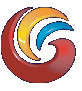 START 																									NODE A	NODE B	NODE C	NODE D																																	 350		900		150		700
350
33
900
44
150
55
700
66
NULL
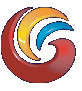 FUNCTION DISPLAY ()
The follwing function display() display the contents of the linked list.
    void display()
{struct node * p
If (start ==NULL)
{
Printf(“lists is empty\n”);
}
P=  strat;
Printf(“list is:\n”);
While (p!=NULL)
{
Printf(“%d”,p->info);
}
Printf(“\n\n”);
}/* END OD DISPLAY()*/
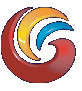 FUNCTION  COUNT()
The following function count() finds out number of elements of linked list.
void count()
{struct node * p
Int cnt=0;
While (p!=NULL)
{
P=p->link;
Cnt++;
}
Printf(“\n number of elements are %d”,cnt);
}/* END OF COUNT()*/
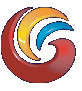 2.SEARCHING IN A LINKED LIST
For searching an elements , we traverse the linked list and while traversing we compare the info part to each elements with the given elements to be searched.
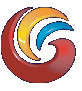 FUNCTION SEARCH()
Void search(struct node * start , int item)
{struct node * p= strat;
    int pos =1;
    While(p!=NULL)
{
   if (p->info==item)
{printf(“item %d found at postion %d\n”,item,pos);
}
 p = p->link;
 pos ++;
}
  printf(“item %d not found in lidt\n”,item);
}/* End of search ()*/
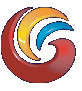 3.INSERTION IN A SINGLE LINKED LIST
There  can be four cases while inserting a node in a linked list.
Insertion at  the beginning 
 Insertion at an empty list 	 
 Insertion at the end 
Insertion at b/w the list node
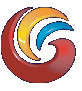 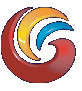 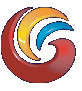 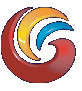 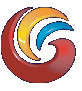 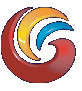 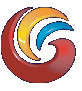 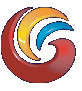 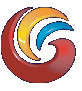 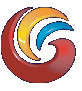 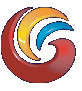 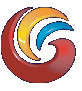 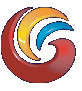 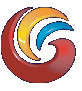 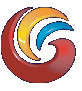 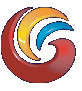